DISEASE CARD 
AGGREGATION AND VISUALIZATION OF 
RARE GENETIC DISEASES DATA
Projeto em Informática
2023-2024
01
02
03
OUR TEAM
CONTEXT
PROBLEM
04
05
GOALS
EXPECTED RESULTS
OUR TEAM
01
OUR TEAM
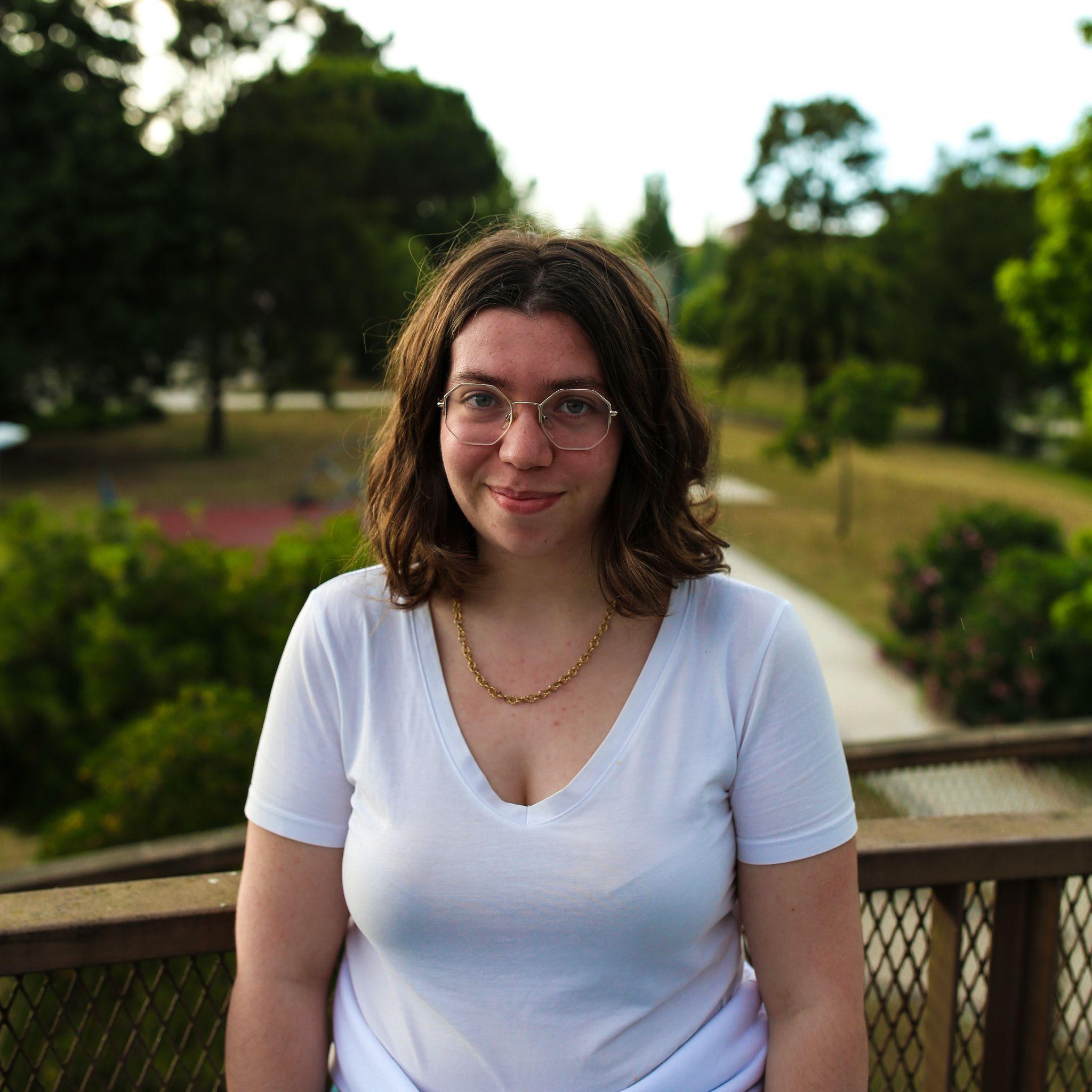 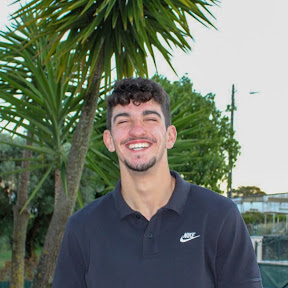 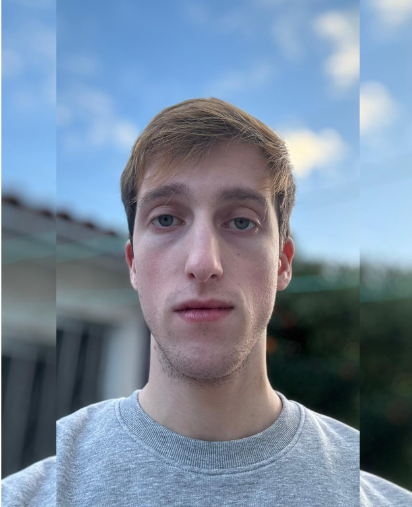 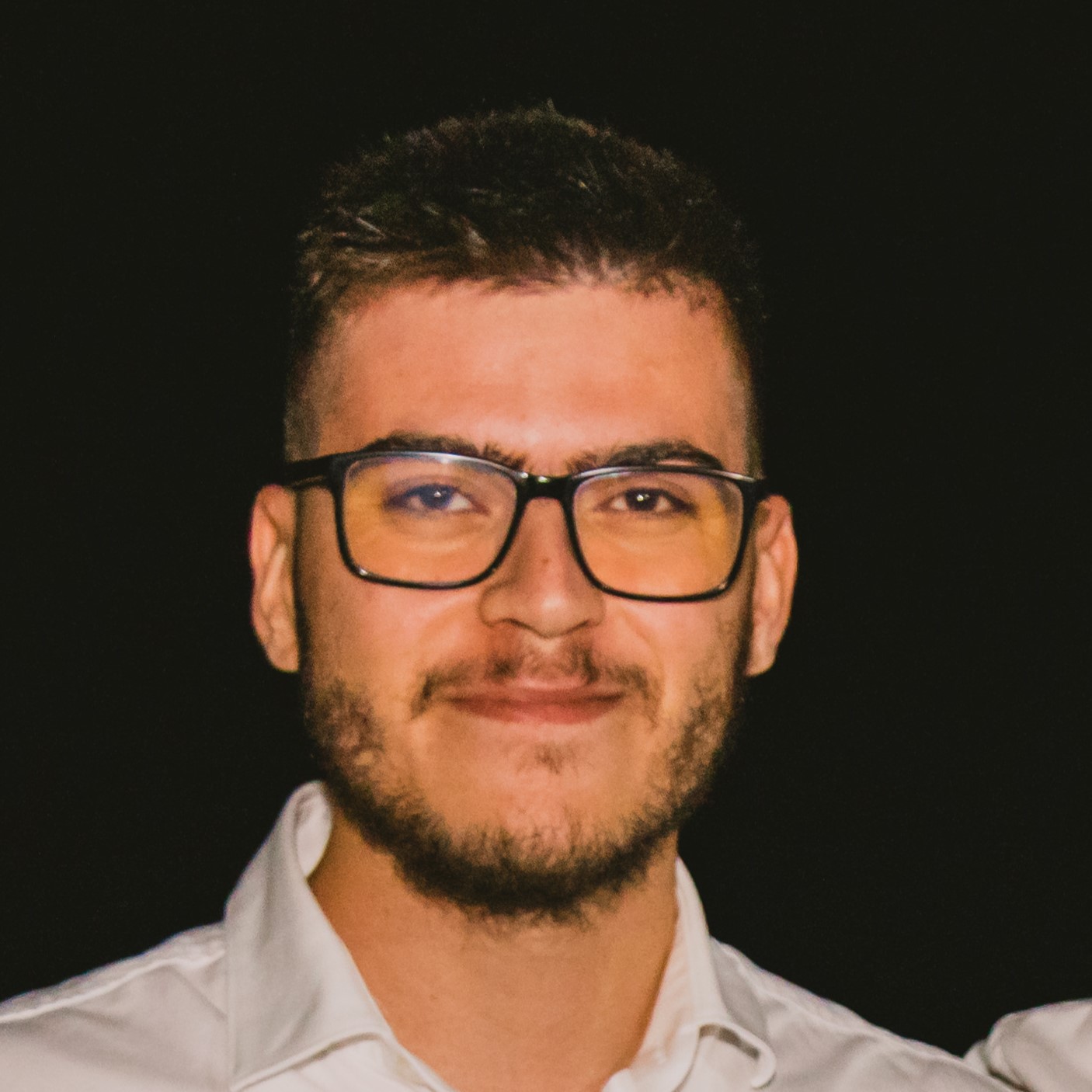 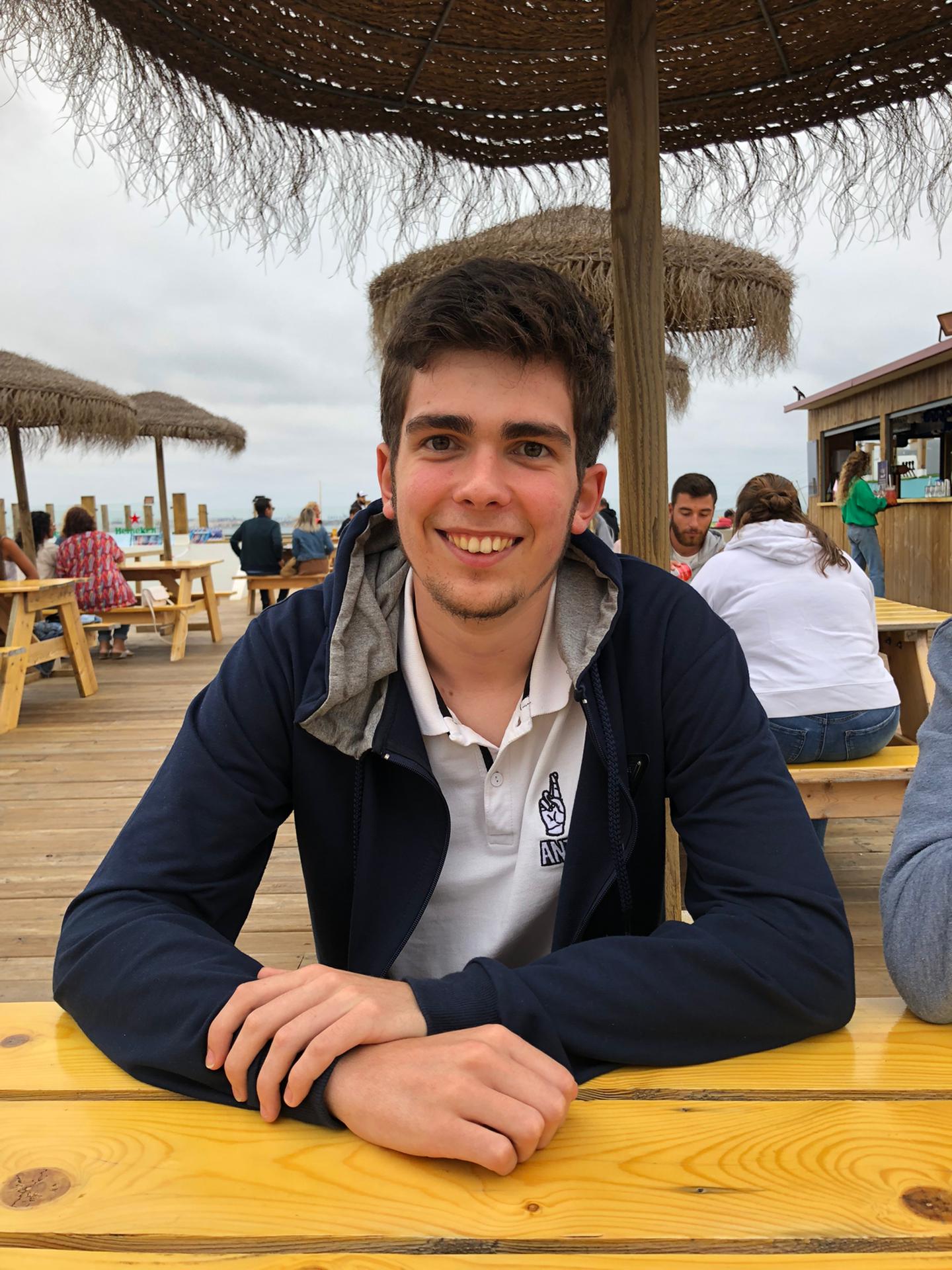 ALEXANDRE RIBEIRO
RODRIGO GRAÇA
MATILDE TEIXEIRA
RAFAEL FERREIRA
GUILHERME AMORIM
Project Manager
DevOps
Tester
Architect
Product Owner
GUIDING TEACHERS
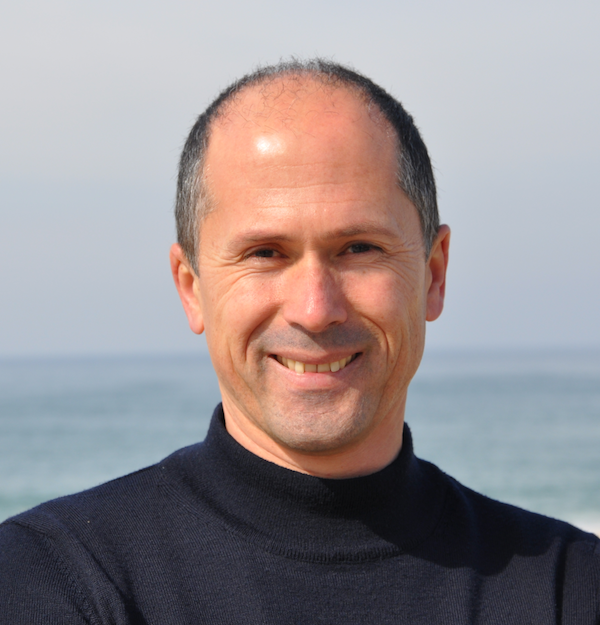 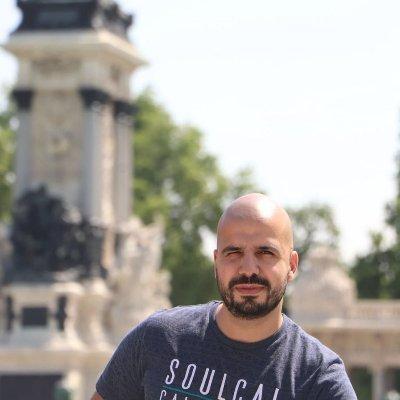 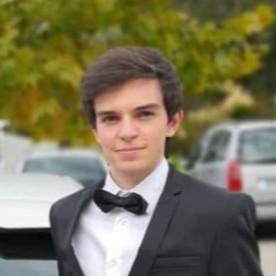 JOSÉ OLIVEIRA
JOÃO ALMEIDA
TIAGO ALMEIDA
02
CONTEXT
CONTEXT
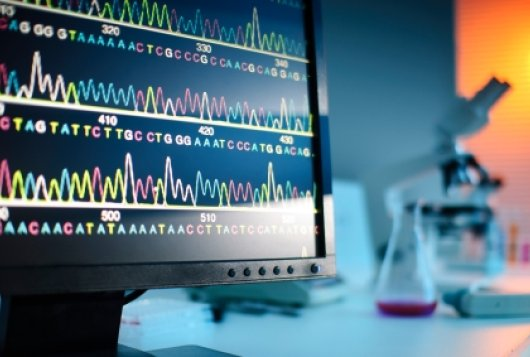 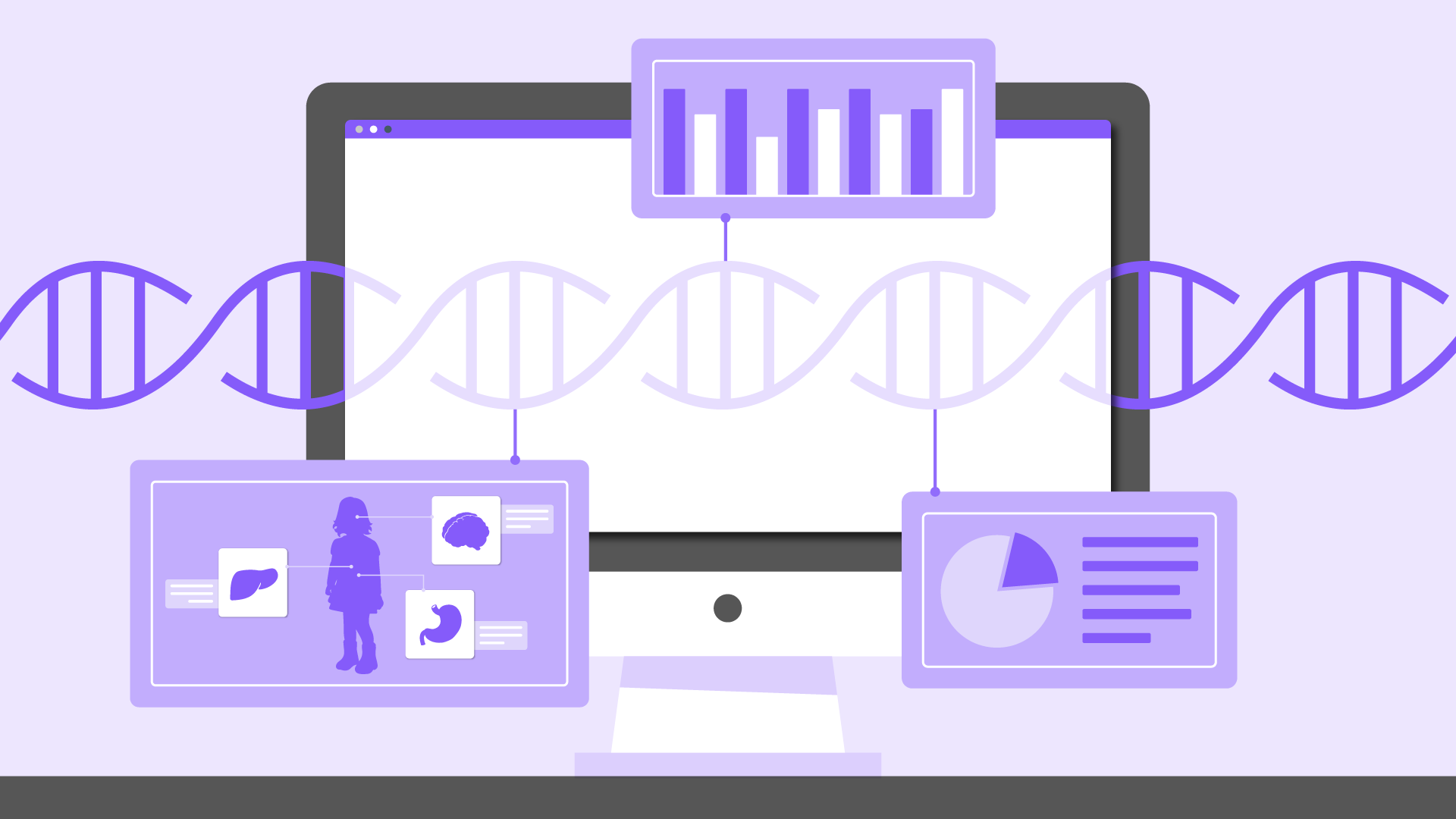 Healthcare and medical research constantly require new applications and technologies
There is a growing availability of medical data
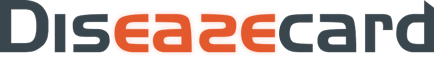 03
PROBLEM
PROBLEM
Current System not Updated
With the evolution of data sources it is hard to update the current automatically.
Data non-Normalized
The data has not gone through data quality processes such as data cleansing and deduplication so it is not organized in a proper way.
04
GOALS
GOALS
Automated collection and integration of information on rare diseases from various sources.
Data Collection and 
Integration
Intuitive interface for searching and exploring rare diseases in the platform’s catalog.
Web Interface for Search
Continuous tracking of metric and activities for platform evaluation and improvement.
Activity Monitoring
GOALS
Protected Backoffice
Secure area for management and administration of the platform by authorized users.
Conversational Search System
Dynamic interaction with the platform through chatbot-like functionalities.
CALENDAR FOR THE PROJECT
05
Communication Plan
Database Decision
Backend Decision
08
08
05
11
Database Structure
Start prototype
15
11
12
12
M2 - Architecture Presentation
15
Frontend Development
28
Modelling Database
Testing Endpoints
28
CALENDAR FOR THE PROJECT
02
02
CheckPoint
08
08
09
Data Visualization Page
09
Main Deployment
16
16
23
M3 - Prototype Presentation
22
23
22
Data Normalization
CALENDAR FOR THE PROJECT
Monitoring
Authentication
06
07
21
Checkpoint
07
06
17
CRUD
17
23
24
Usability and Normalization Tests
21
23
24
Frontend Development
Monitoring Interface Test
27
27
28
30
01
Deliveries
28
30
01
Final Deployment
Detailed Project Calendar
05
EXPECTED RESULTS
EXPECTED RESULTS
An automatized, improved system to medical access
THANK YOU
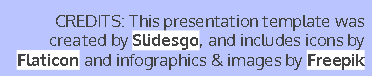 Alexandre Ribeiro, 108122
Guilherme Amorim, 107162
Matilde Teixeira, 108193
Rafael Ferreira, 107340
Rodrigo Graça, 107634